Università degli studi di Modena e Reggio Emilia
Dipartimento di Scienze Fisiche, Informatiche e Matematiche
CORSO DI LAUREA IN INFORMATICA
Progetto e Sviluppo di un Applicativo mobile 
di supporto all'infettivologo per le consulenze e 
il monitoraggio di pazienti
Relatore
Laureanda
Prof. Riccardo Martoglia
Giorgia Lombardi
Correlatrice
Prof. Federica Mandreoli
ANNO ACCADEMICO 2018/2019
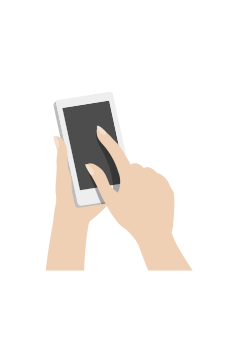 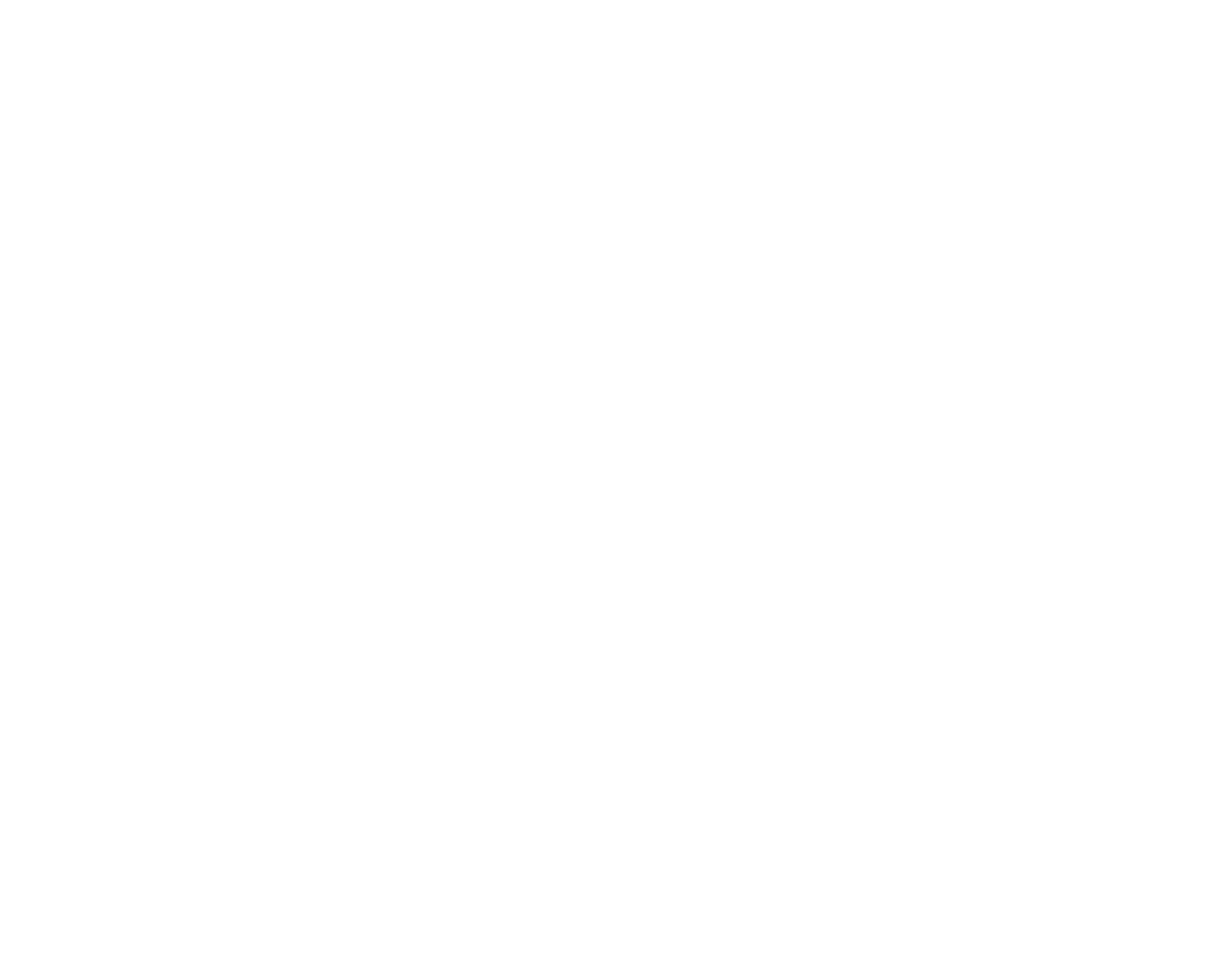 Introduzione
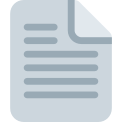 CARTELLA CLINICA ELETTRONICA
Collaborazione con i medici della clinica delle Malattie Infettive e tropicali del Policlinico di Modena : 
il professore Giovanni  Guaraldi  (Unimore, Policlinico di Modena)
dottoressa Erica Franceschini (Policlinico di Modena)
Studio e prototipazione di sistemi informatici di supporto all’attività ospedaliera dell’infettivologo, poiché ha la necessità di :
Svolgere operazioni dalle lunghe tempistiche quotidianamente
  Manipolare dati non omogenei
ITINERARIO
GIORNALIERO
DI UNA
PRESCRIZIONE
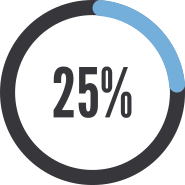 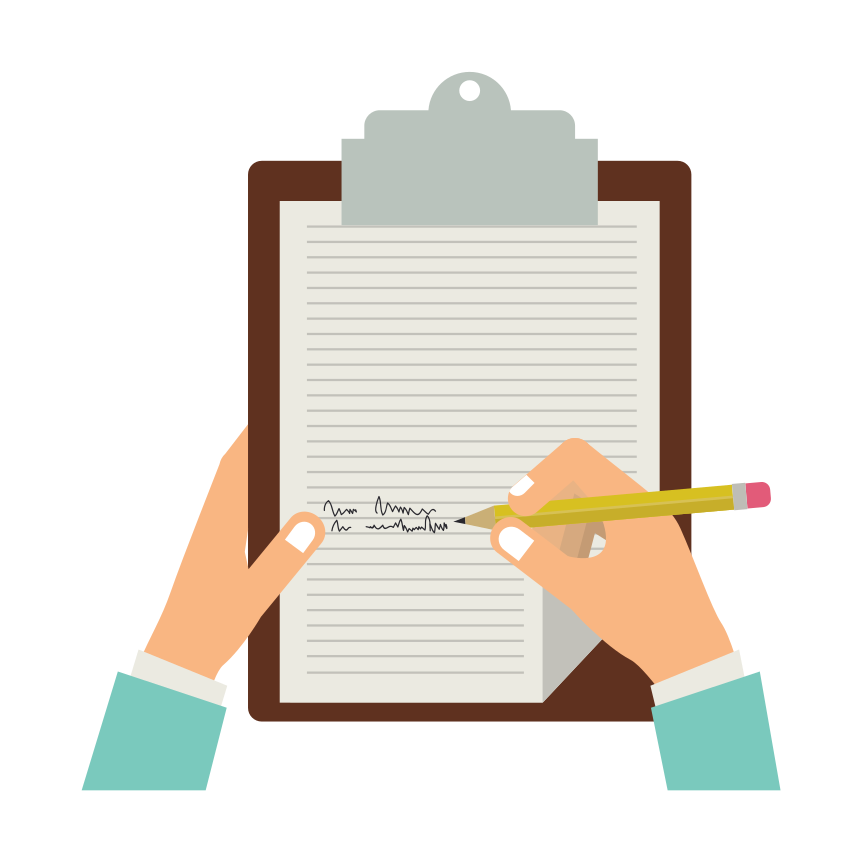 Prescrizione cartacea o informatizzata a seconda del reparto
20/07 ore 16:00
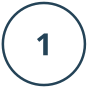 Comunicazione excel o posta elettronica della prescrizione da parte della farmacia
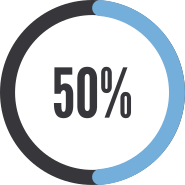 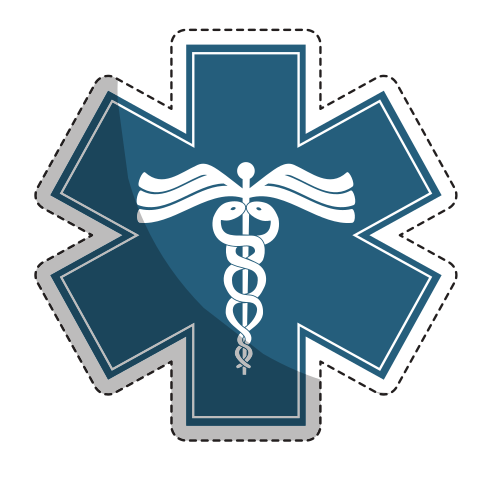 20/07 ore 18:00
Verifica dell’utilizzo corretto del farmaco e consulenza scritta in cartacea sulla cartella clinica del paziente
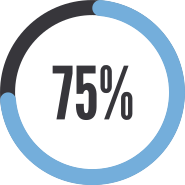 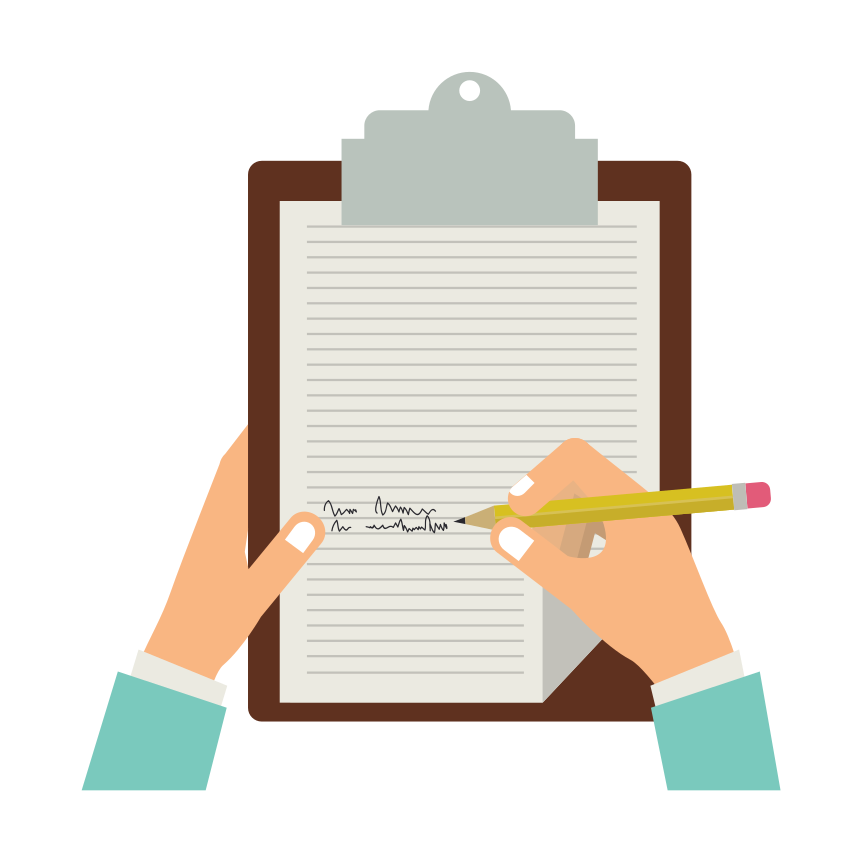 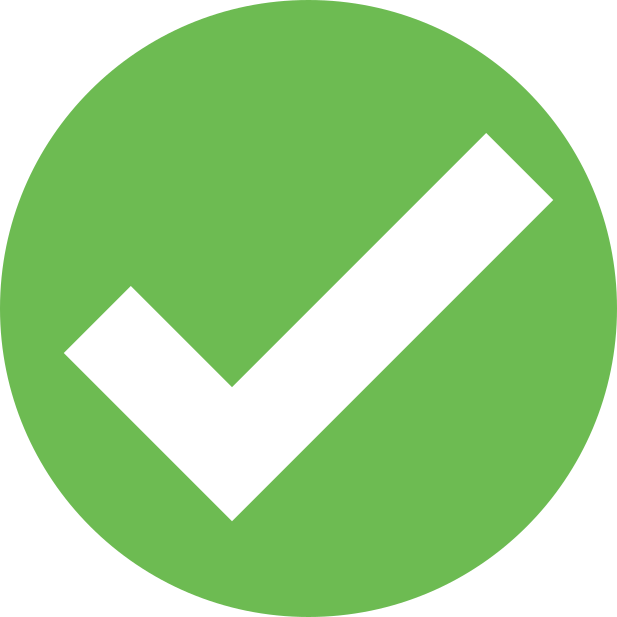 21/07 ore 10:00
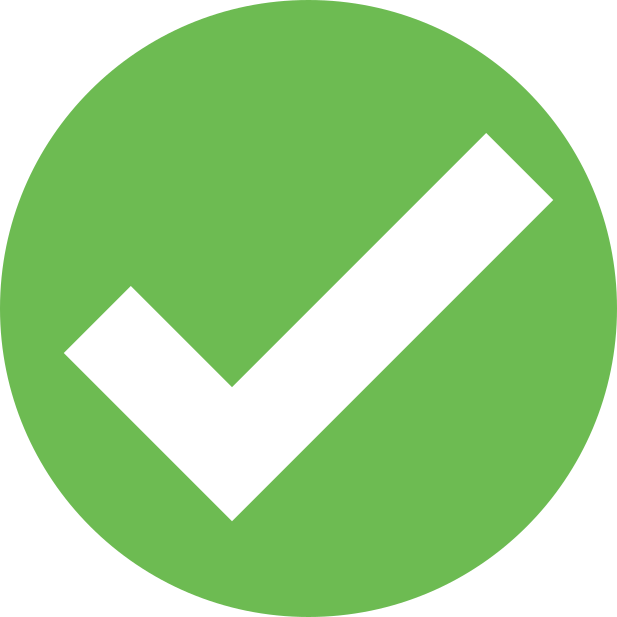 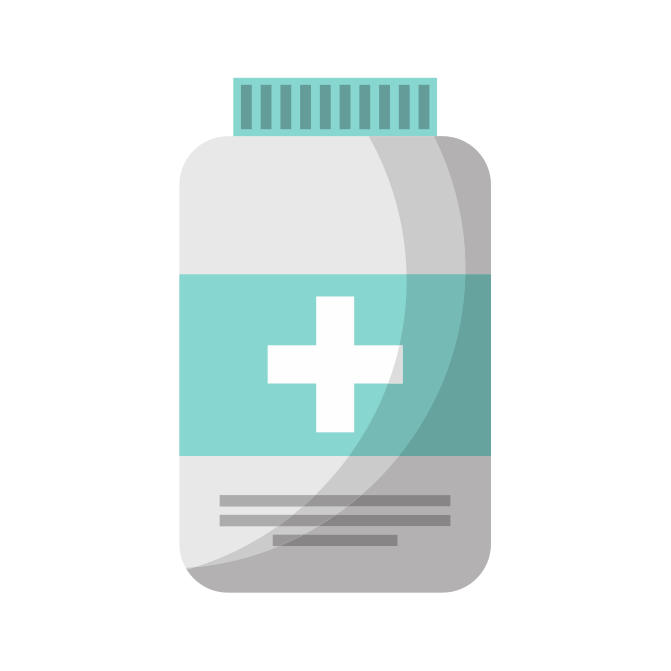 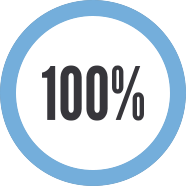 21/07 ore 15:00
Validazione della terapia comunicata tramite posta o excel
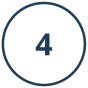 Obiettivi
SVILUPPO DI UNA CARTELLA CLINICA ELETTRONICA
PROCESSO DI INFORMATIZZAZIONE
SVILUPPARE UN SOFTWARE DI BASE
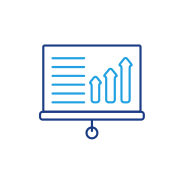 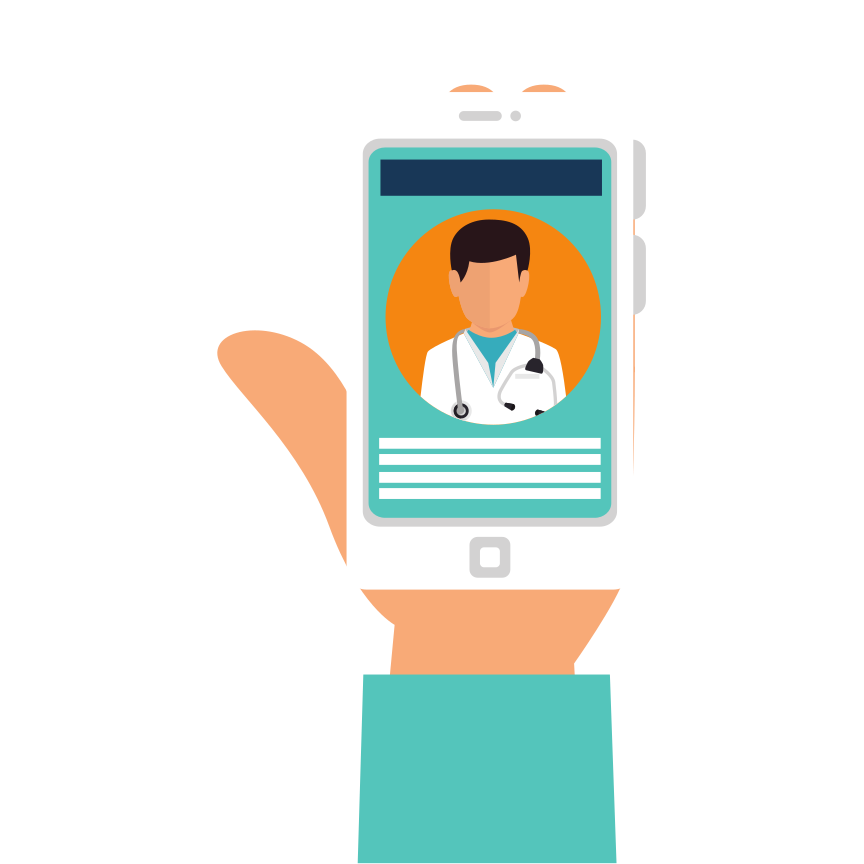 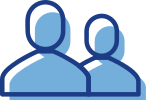 Informatizzazione dei dati che vengono normalmente salvati in versione cartacea
Implementazione di un software che possa fungere da base per una futura informatizzazione di tutte le fasi del processo
Realizzazione di una cartella clinica elettronica che possa contenere i dati relativi ai pazienti
1
2
3
4
5
Struttura del progetto
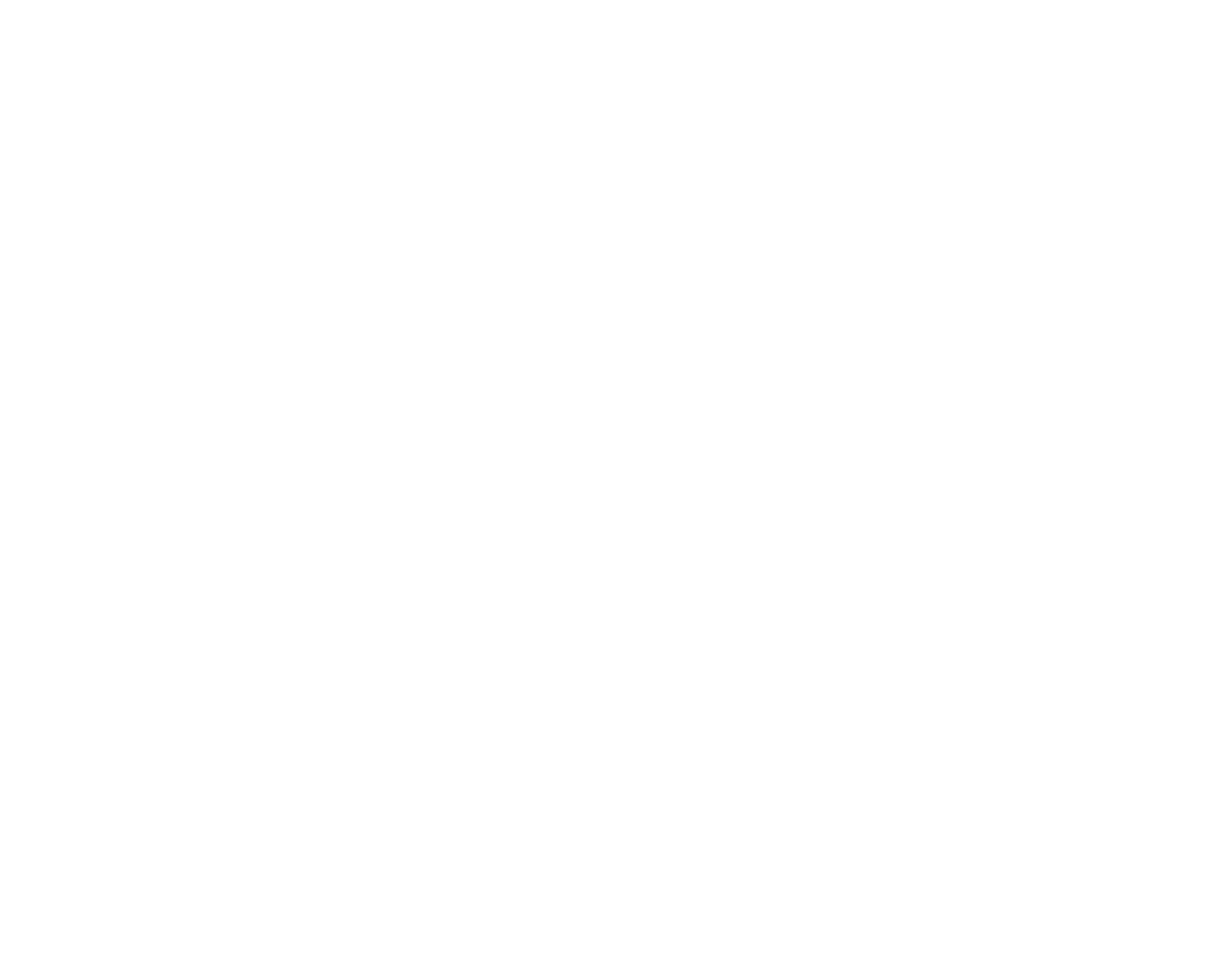 FASI DI CREAZIONE DEL PROGETTO
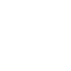 1
Le Tecnologie usate
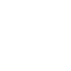 I Requisiti dell’applicazione
2
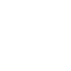 3
Progettazione
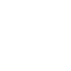 4
Implementazione
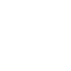 Conclusioni e Sviluppi futuri
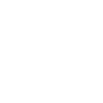 PREMESSA : LE TECNOLOGIE UTILIZZATE DIPENDONO DIRETTAMENTE DALLE TECNOLOGIE GIA’ IN USO ALL’INTERNO DEL POLICLINICO
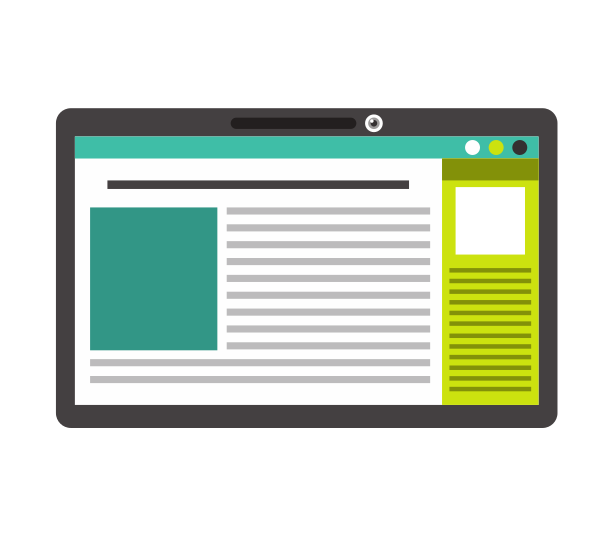 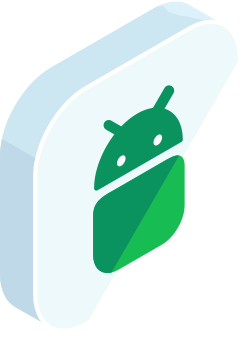 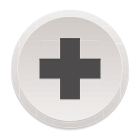 DB BROWSER FOR SQLITE
MP ANDROID CHART
SQLITE
ANDROID STUDIO
Le Tecnologie usate
Utilizzato come IDE per realizzare l'Applicazione : struttura logica e interfaccia grafica
Libreria Software che implementa un DBMS SQL incorporabile all’interno di applicazioni
Libreria utilizzata per la creazione di grafici all'interno dell'Applicazione
Software per attuare controlli e analizzare la struttura e il contenuto del database
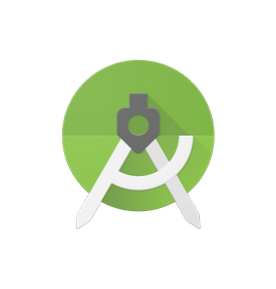 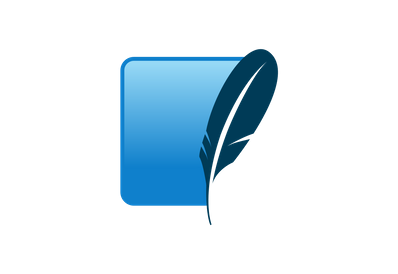 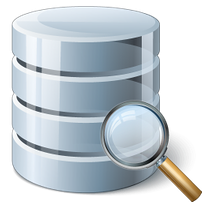 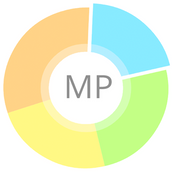 1
2
3
4
5
Struttura del progetto
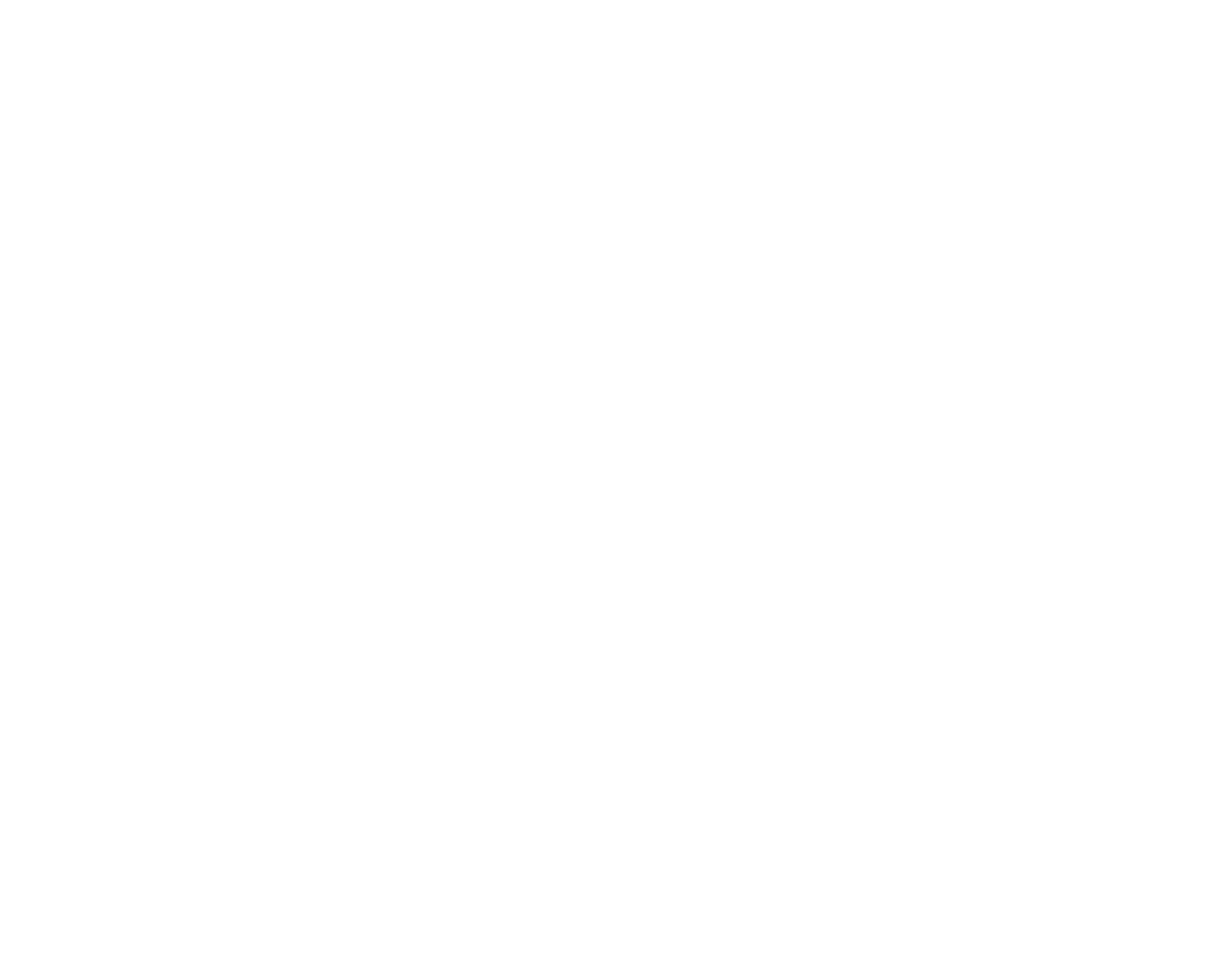 FASI DI CREAZIONE DEL PROGETTO
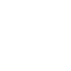 1
Le Tecnologie usate
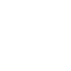 I Requisiti dell’applicazione
2
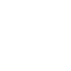 3
Progettazione
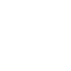 4
Implementazione
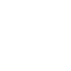 Conclusioni e Sviluppi futuri
LISTA DEI REPARTI 
E DEI PAZIENTI
REGISTRAZIONE E LOGIN ALL'INTERNO DELLA PIATTAFORMA
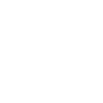 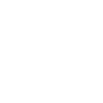 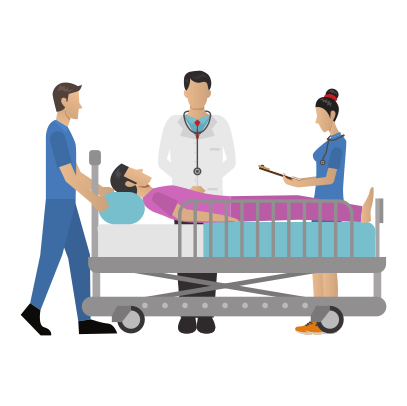 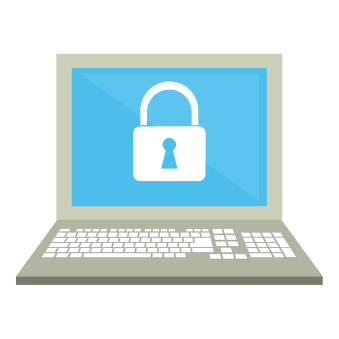 I REQUISITI DELL'APPLICAZIONE
AREA PERSONALE DEL PAZIENTE
AREA GRAFICI ESAMI BIOUMORALI
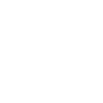 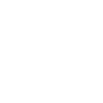 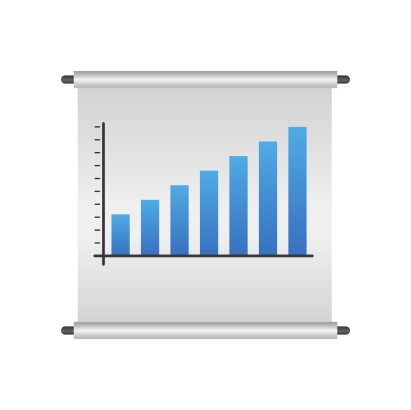 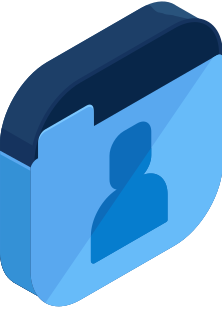 1
2
3
4
5
Struttura del progetto
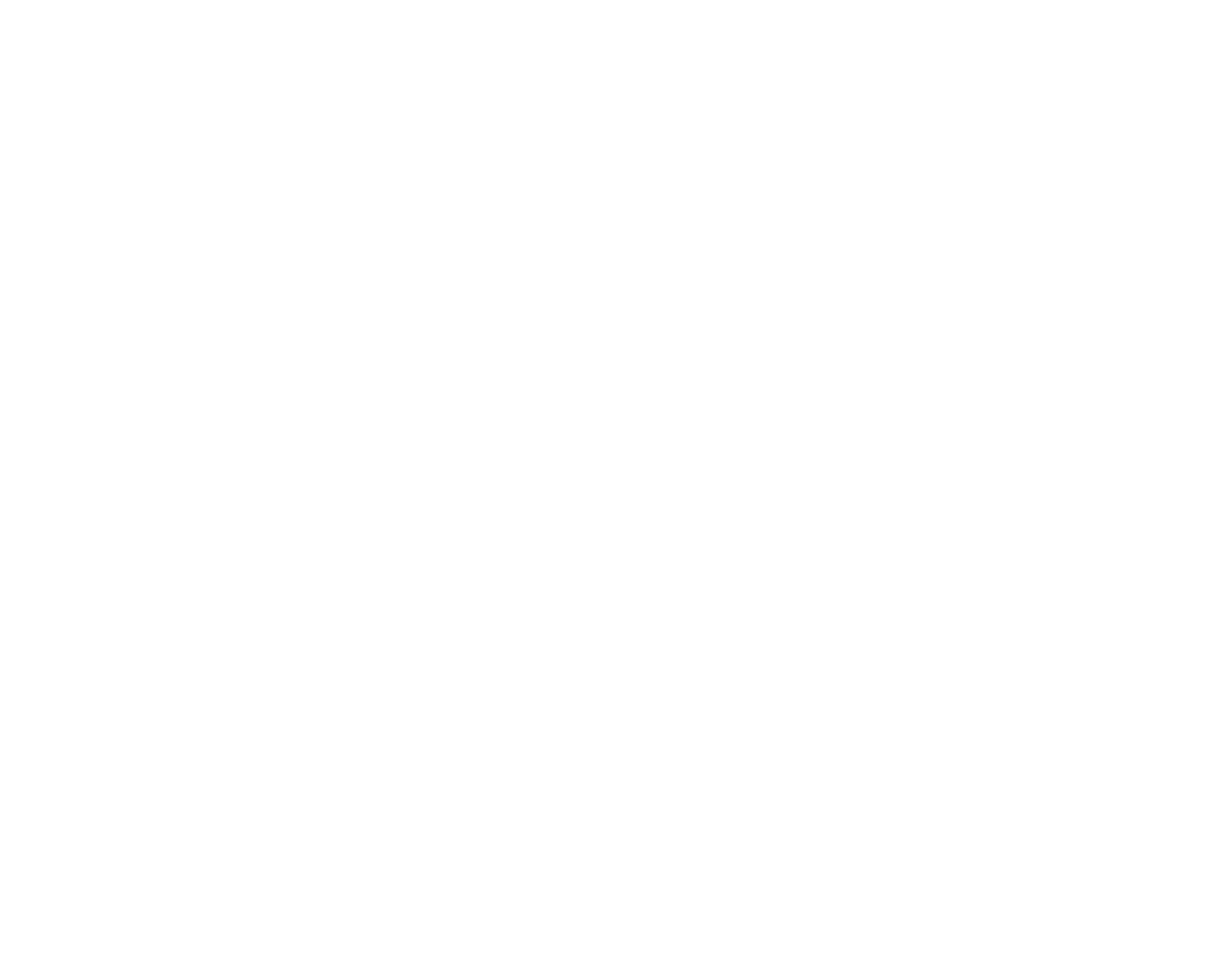 FASI DI CREAZIONE DEL PROGETTO
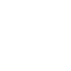 1
Le Tecnologie usate
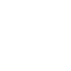 I Requisiti dell’applicazione
2
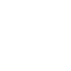 3
Progettazione
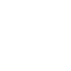 4
Implementazione
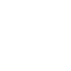 Conclusioni e Sviluppi futuri
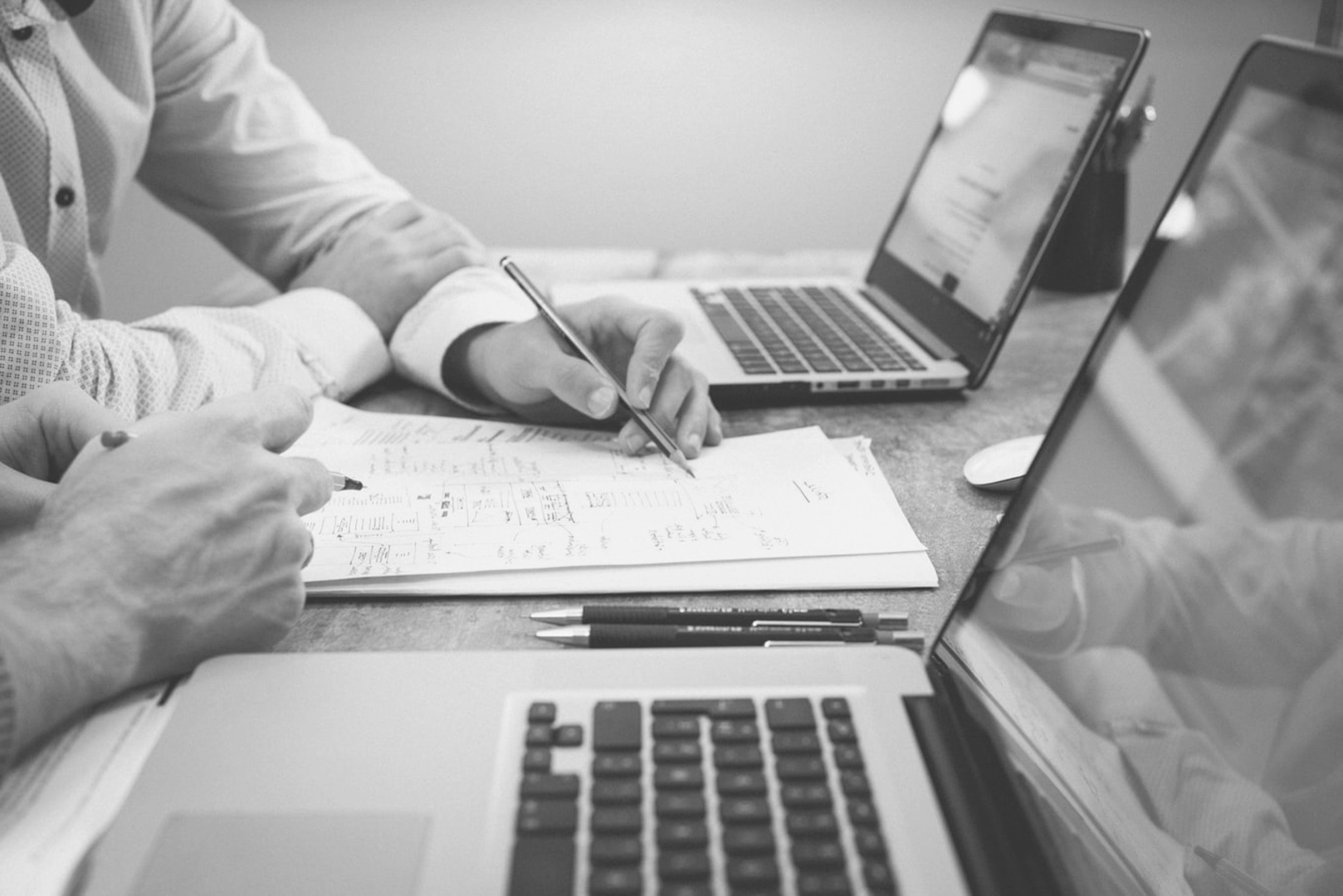 Progettazione
CARTELLA CLINICA ELETTRONICA
E’ stata necessaria una minuziosa progettazione per coordinare l
a grande mole di dati gestita all’interno dell’applicazione
Schema ER
  Diagramma UML delle classi
  Diagramma dei casi d’uso
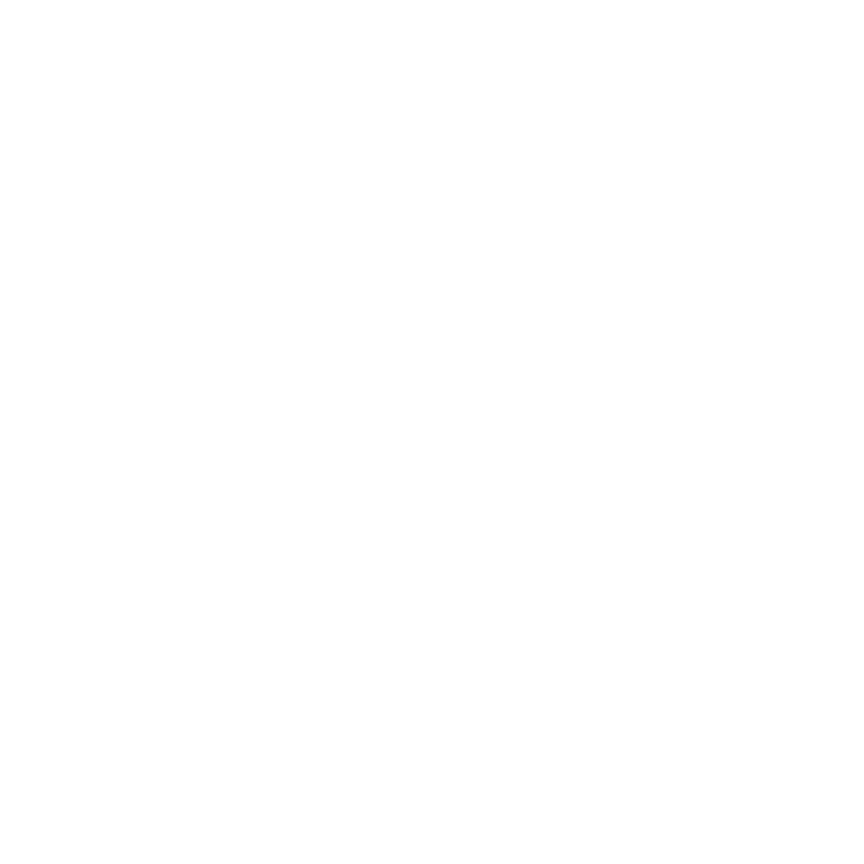 Schema ER Database
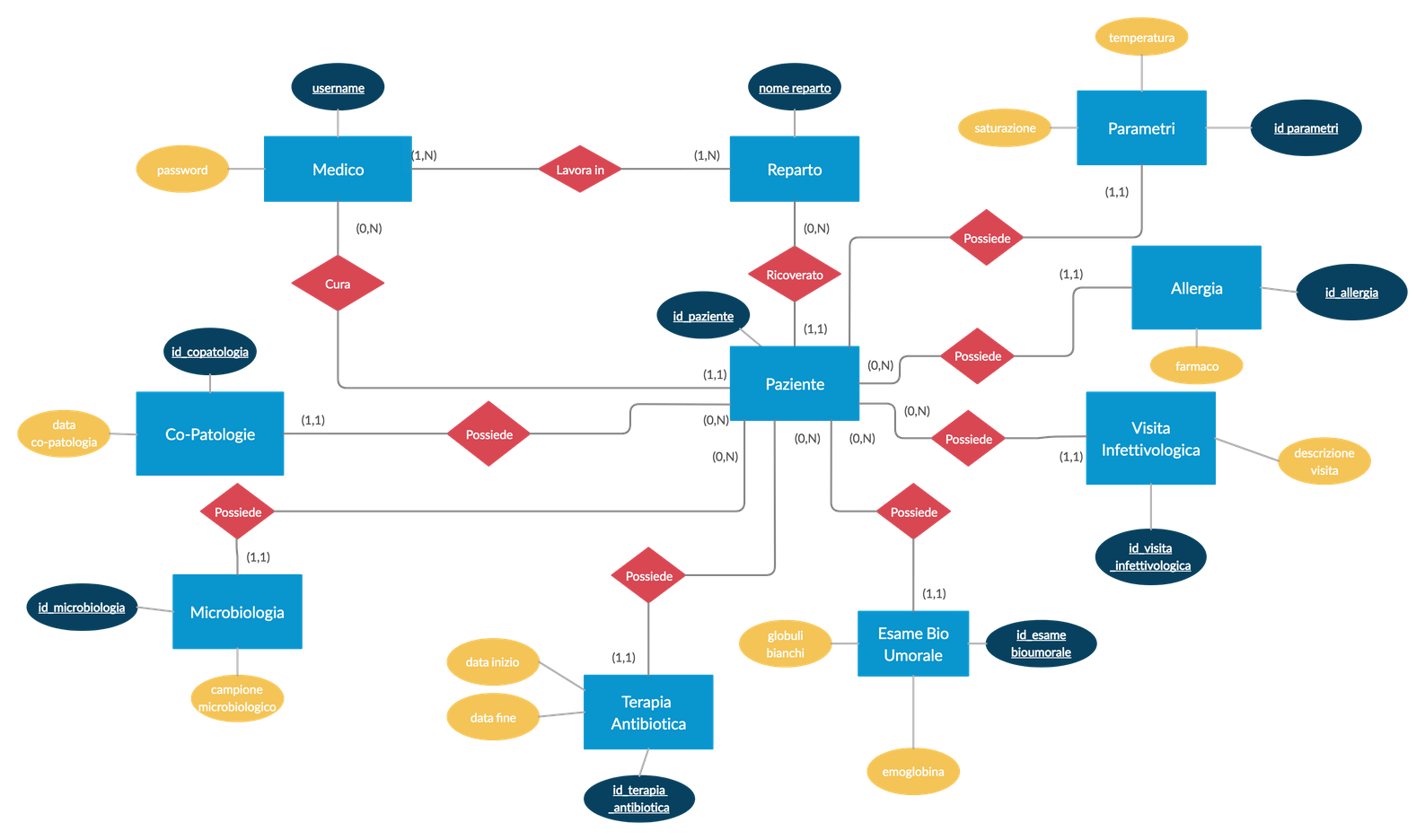 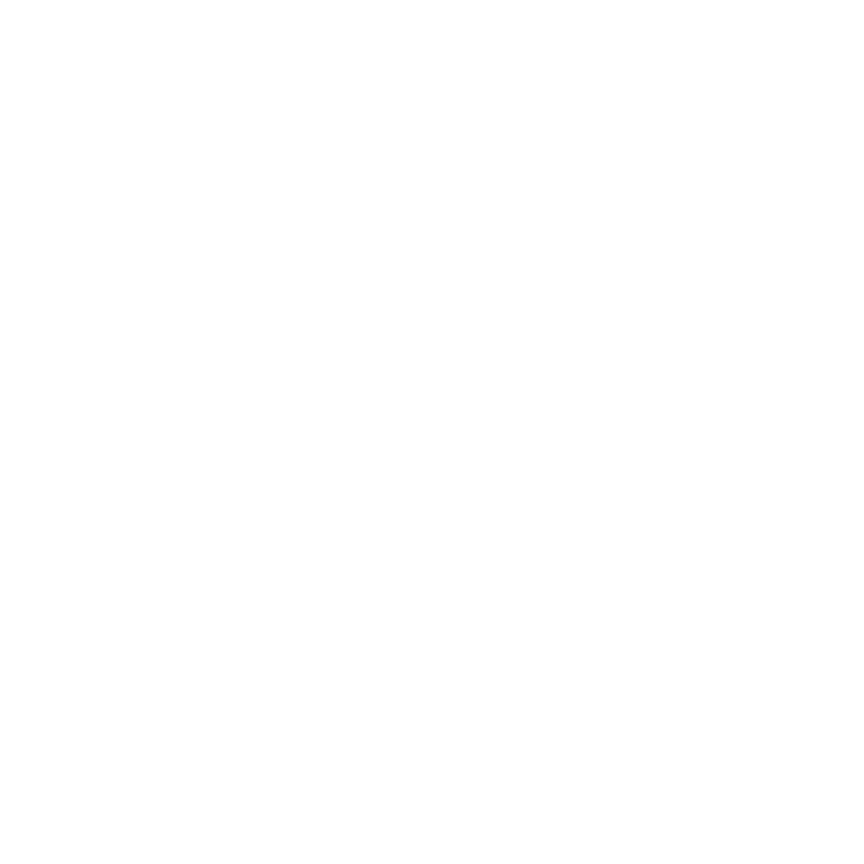 Entità Medico, Paziente e Reparto
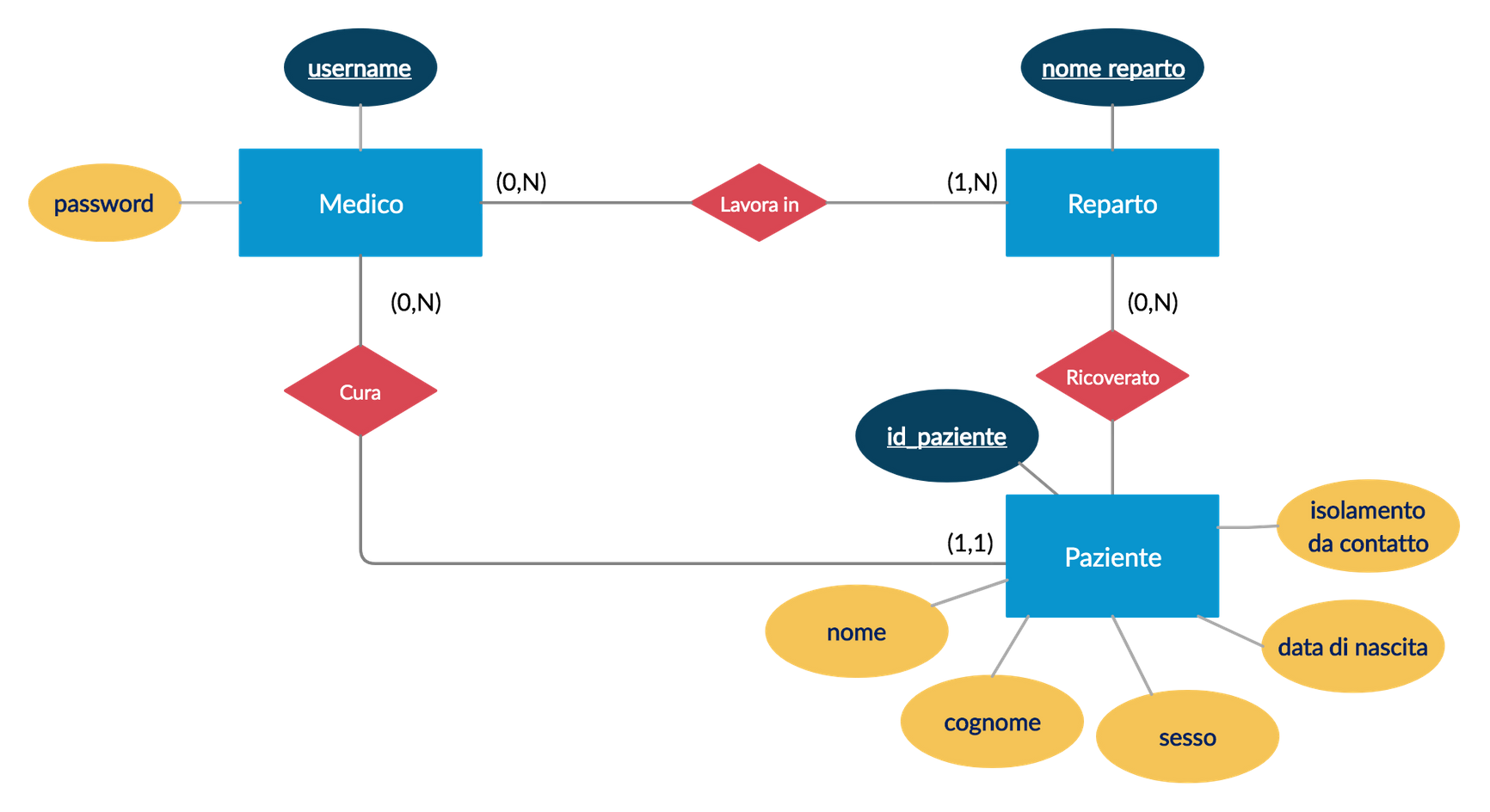 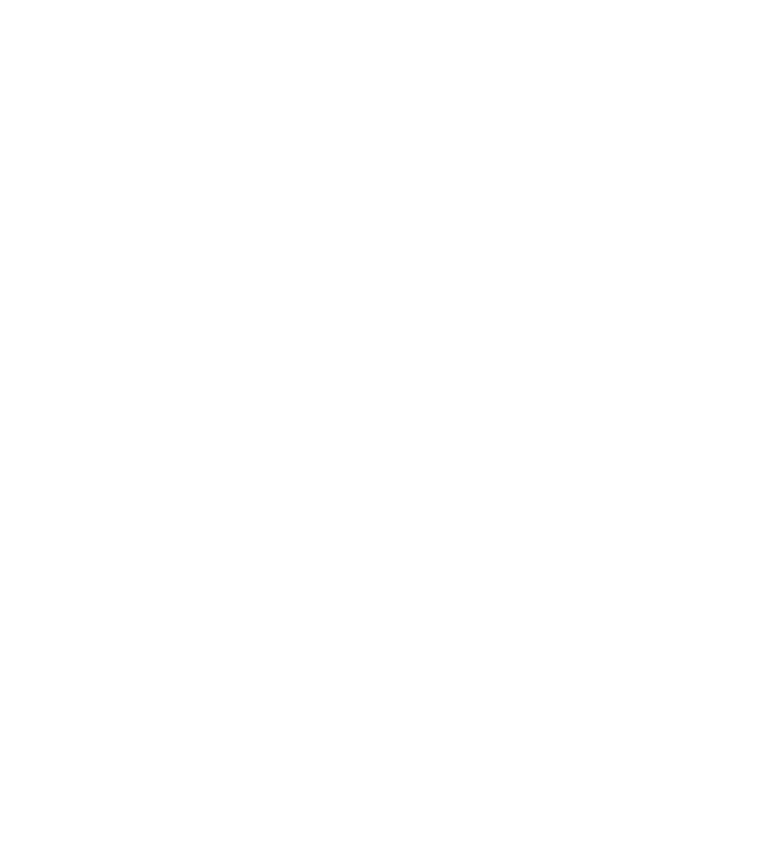 Diagrammi UML delle classi
Numero di classi sviluppate in totale : 60
Adapters :  13
DataBase :  3
Struttura dati  :  9
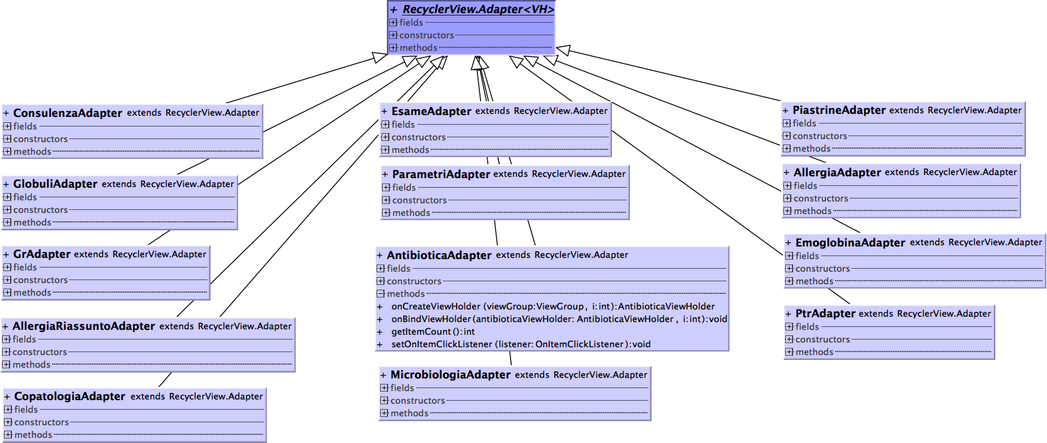 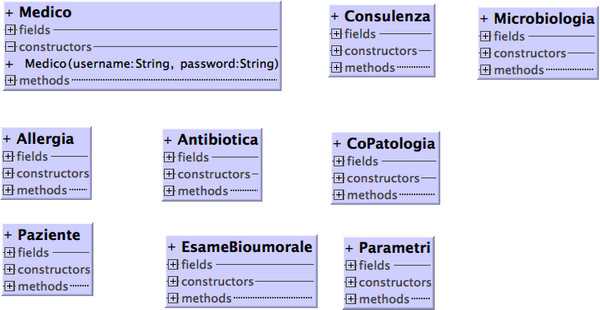 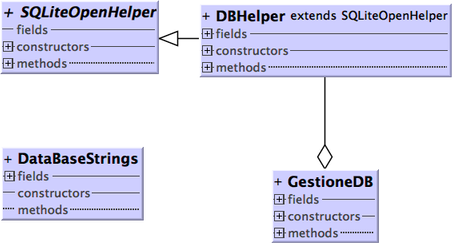 Activities :  8
Fragments :  6
Tabs Profilo :  9
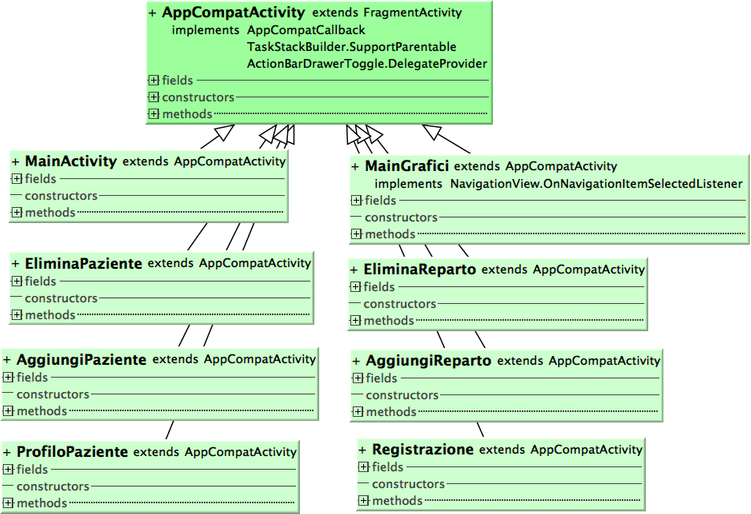 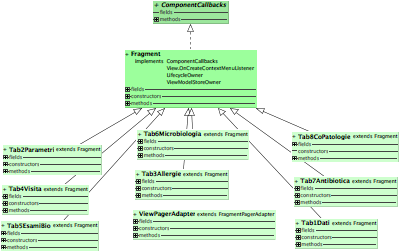 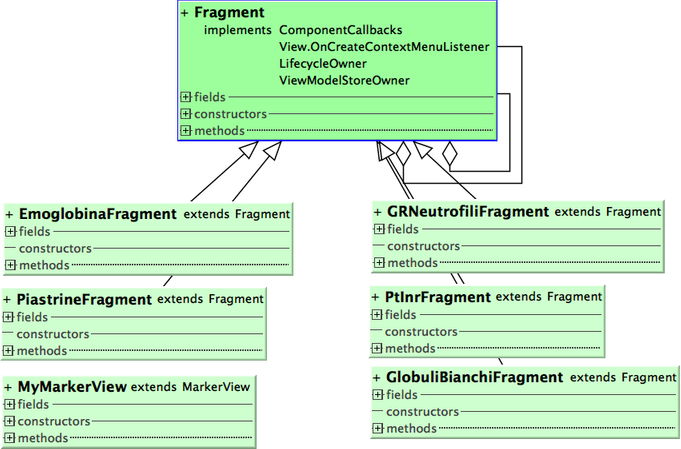 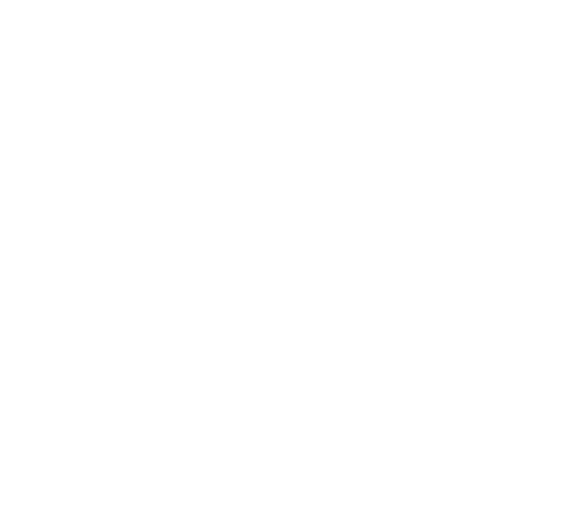 Diagramma dei casi d’uso
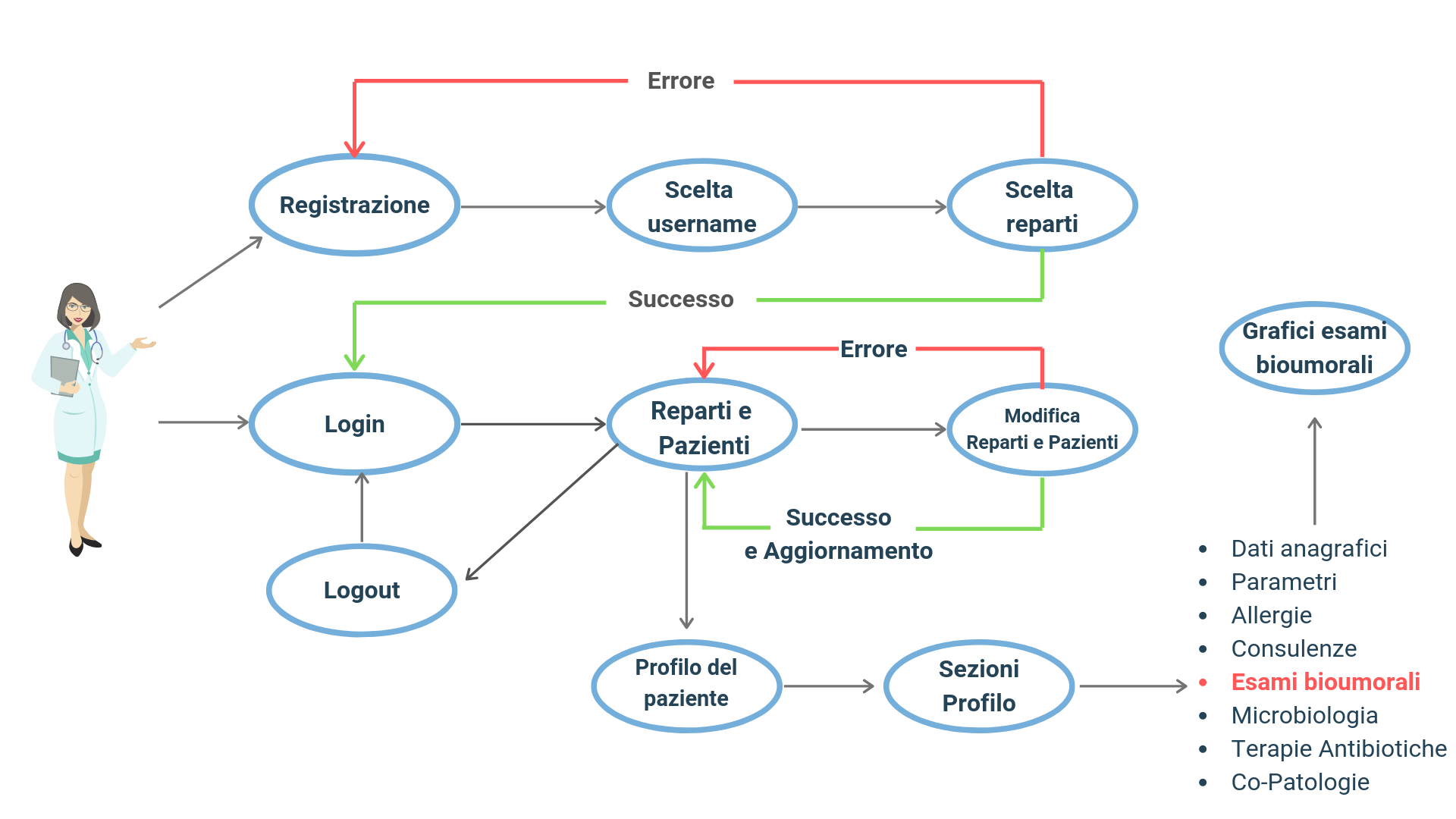 1
2
3
4
5
Struttura del progetto
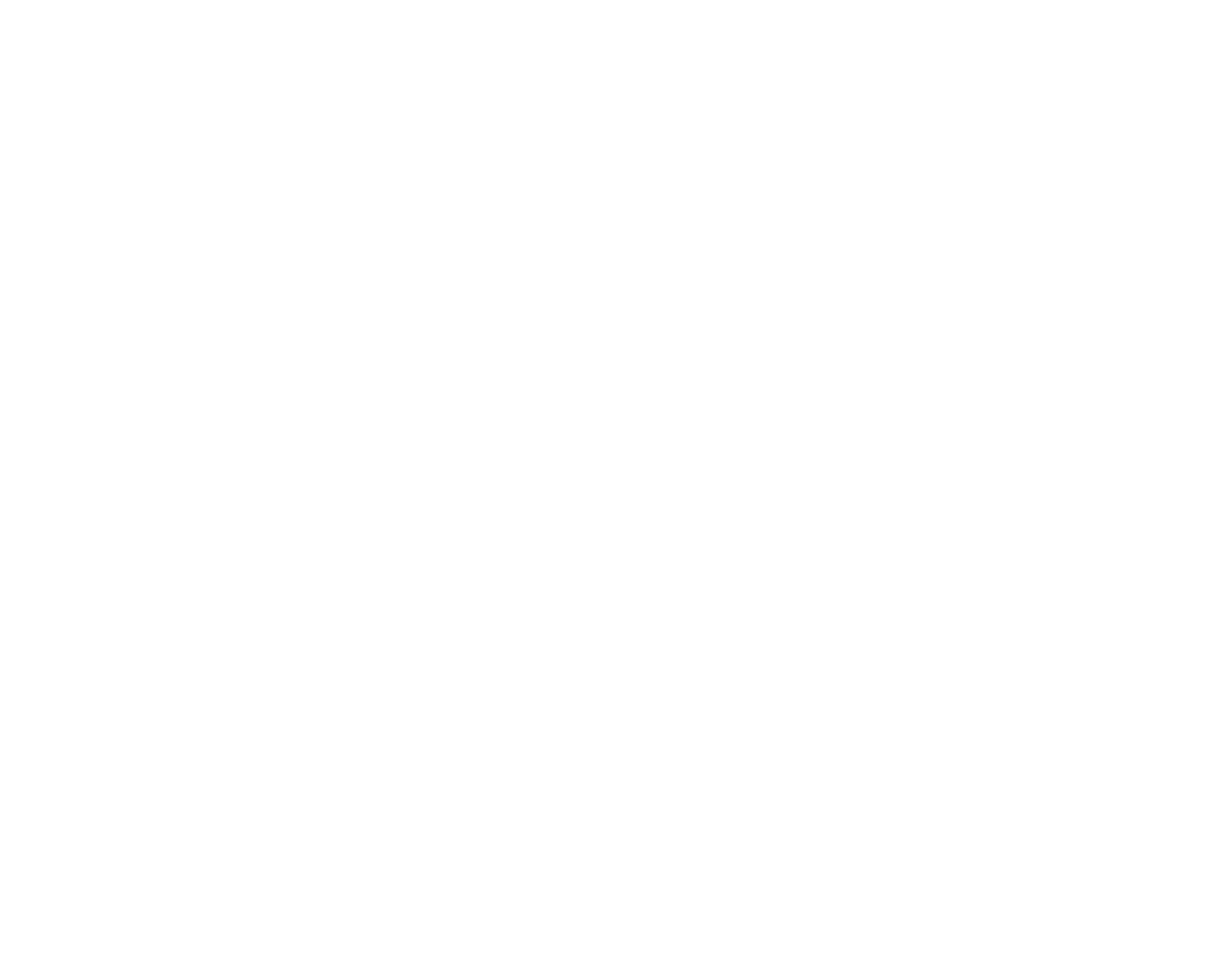 FASI DI CREAZIONE DEL PROGETTO
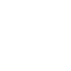 1
Le Tecnologie usate
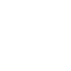 I Requisiti dell’applicazione
2
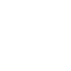 3
Progettazione
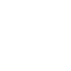 4
Implementazione
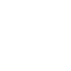 Conclusioni e Sviluppi futuri
Implementazione
Errore
Scelta 
reparti
Scelta 
username
Registrazione
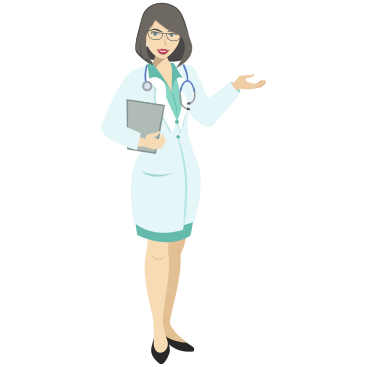 GRAFICI 
ESAMI BIOUMORALI
Successo
Errore
Modifica
reparti e pazienti
Reparti 
e Pazienti
Login
Successo e
Aggiornamento
Dati anagrafici
  Parametri
  Allergie
  Consulenze
  Esami bioumorali
  Microbiologia
  Terapie Antibiotiche 
  Co-Patologie
Profilo
del Paziente
Sezioni del
Profilo
Implementazione
Errore
Scelta 
username
Scelta 
reparti
REGISTRAZIONE
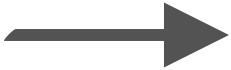 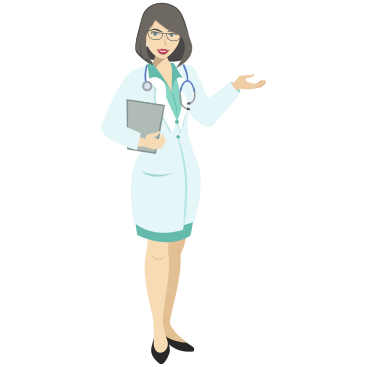 Successo
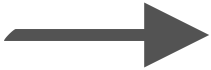 LOGIN
Login e Registrazione
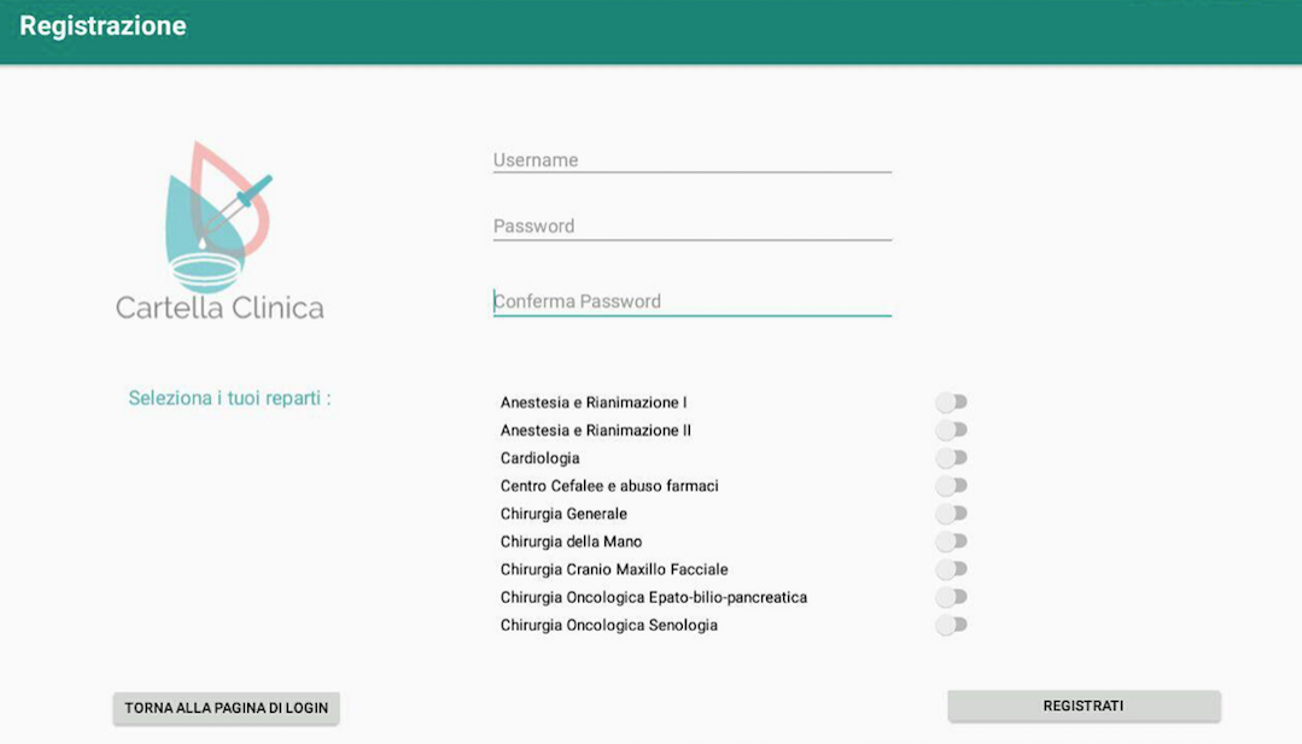 Implementazione
Errore
Scelta 
reparti
Scelta 
username
Registrazione
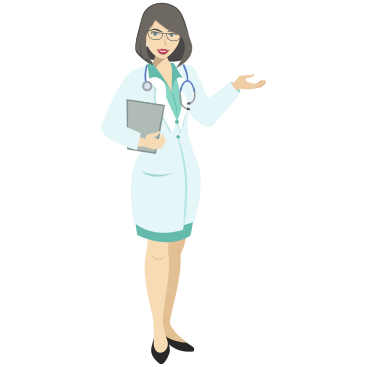 Successo
Errore
Modifica
reparti e pazienti
REPARTI 
E PAZIENTI
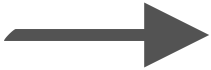 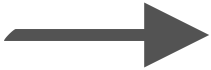 Login
Successo e
Aggiornamento
Reparti e Pazienti
Master/Detail Flow
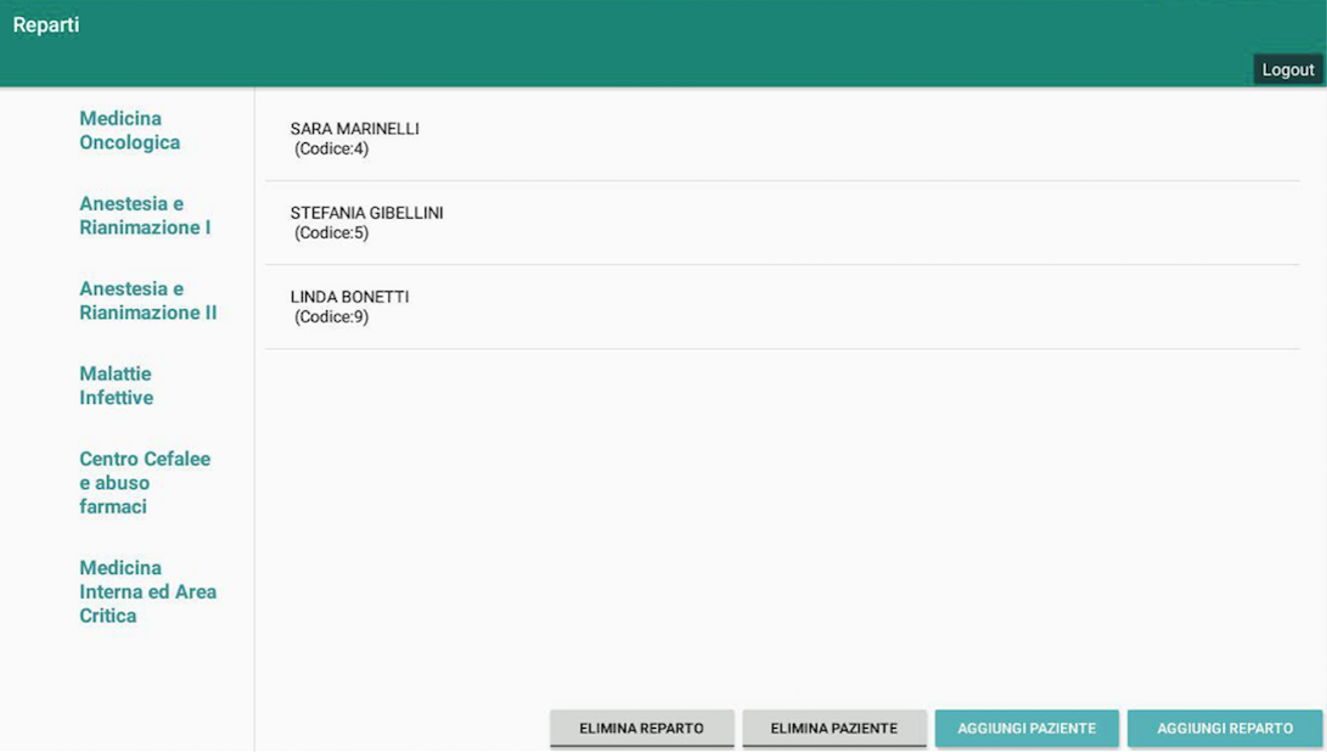 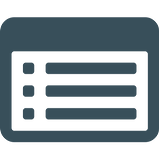 Concetto di design dell'interfaccia Android
Diversi componenti si coordinano per rappresentare l'oggetto principale e i suoi "Dettagli"
Implementazione
Errore
Scelta 
reparti
Scelta 
username
Registrazione
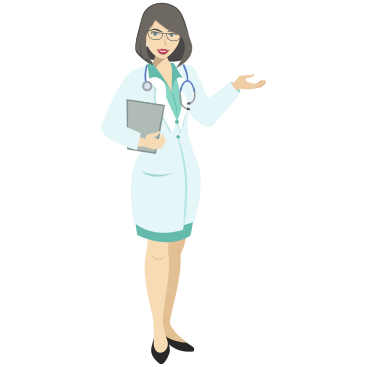 Successo
Errore
Modifica
reparti e pazienti
Reparti 
e Pazienti
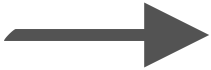 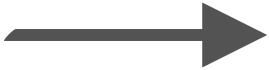 Login
Successo e
Aggiornamento
Dati anagrafici
  Parametri
  Allergie
  Consulenze
  Esami bioumorali
  Microbiologia
  Terapie Antibiotiche 
  Co-Patologie
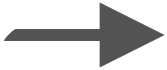 SEZIONI
DEL PROFILO
PROFILO
DEL PAZIENTE
Profilo del Paziente
Tabbed Activity
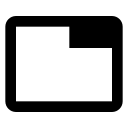 Layout con finestre scorrevoli lateralmente
Utilizzo di Fragment
Per ogni Fragment è stato implementata un'area personale del paziente
Profilo del Paziente
Profilo del Paziente
Recycler View
Lista
1° elemento
Metodo più flessibile e ottimizzato rispetto a una normale ListView
Riciclo degli elementi della lista
La memoria viene occupata solo dagli elementi visibili durante lo scorrimento
2° elemento
Implementazione
Errore
Scelta 
reparti
Scelta 
username
Registrazione
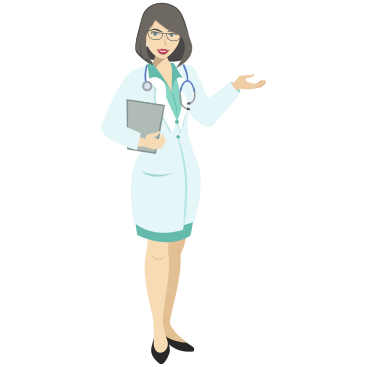 GRAFICI 
ESAMI BIOUMORALI
Successo
Errore
Modifica
reparti e pazienti
Reparti 
e Pazienti
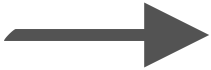 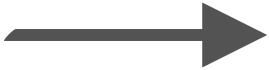 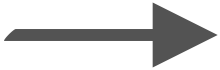 Login
Successo e
Aggiornamento
Dati anagrafici
  Parametri
  Allergie
  Consulenze
  Esami bioumorali
  Microbiologia
  Terapie Antibiotiche 
  Co-Patologie
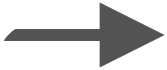 Profilo
del Paziente
Sezioni del
Profilo
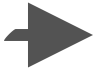 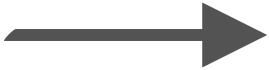 Profilo del Paziente
Sezione grafici
Esami bioumorali
Menu Navigation Drawer
Grafici zoommabili e cliccabile
Possibilità di vedere la data precisa dell’esame cliccandoci sopra
Record degli esami a lato
1
2
3
4
5
4
5
Struttura del progetto
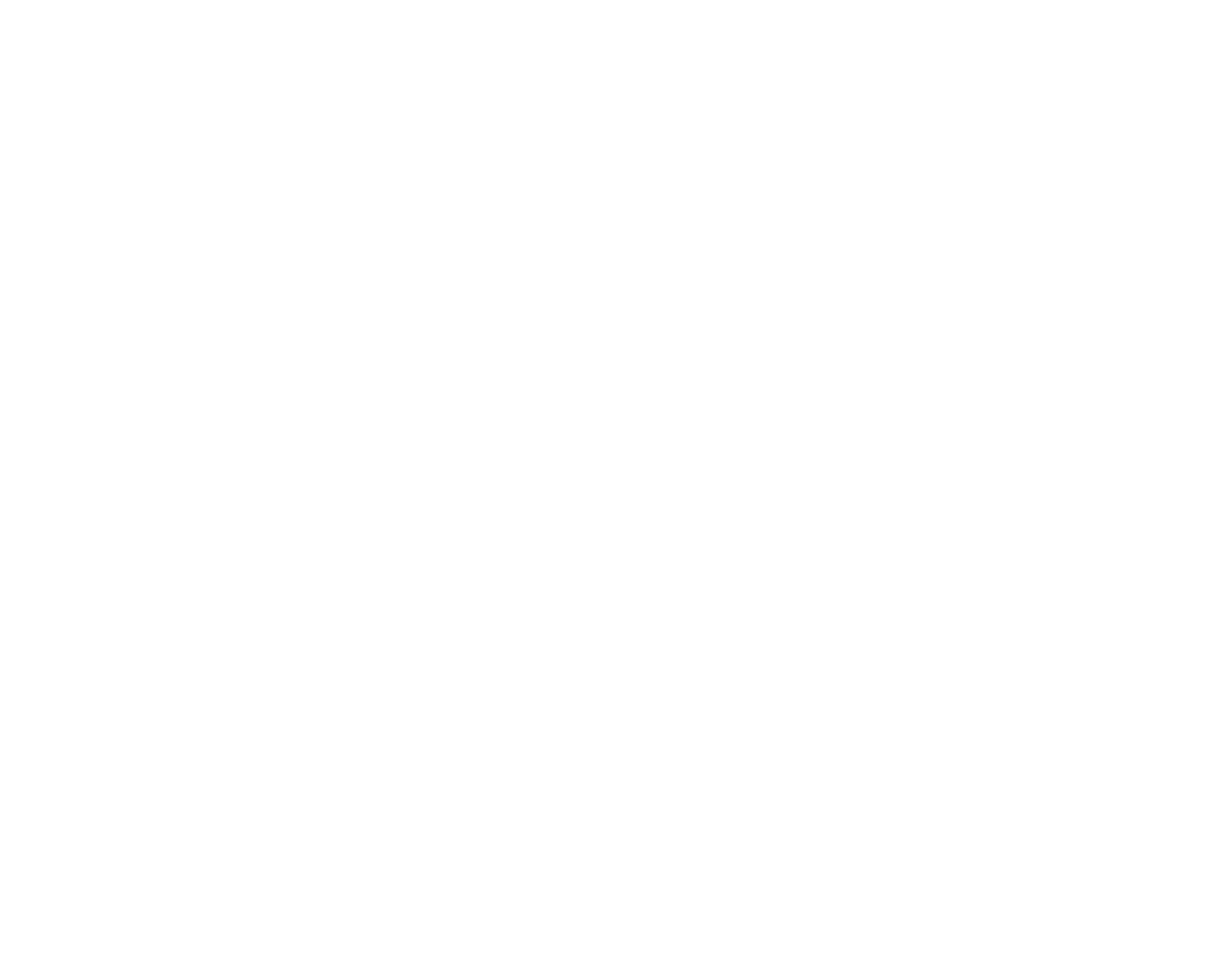 FASI DI CREAZIONE DEL PROGETTO
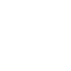 1
Le Tecnologie usate
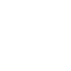 I Requisiti dell’applicazione
2
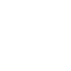 3
Progettazione
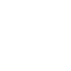 4
Implementazione
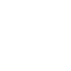 Conclusioni e Sviluppi futuri
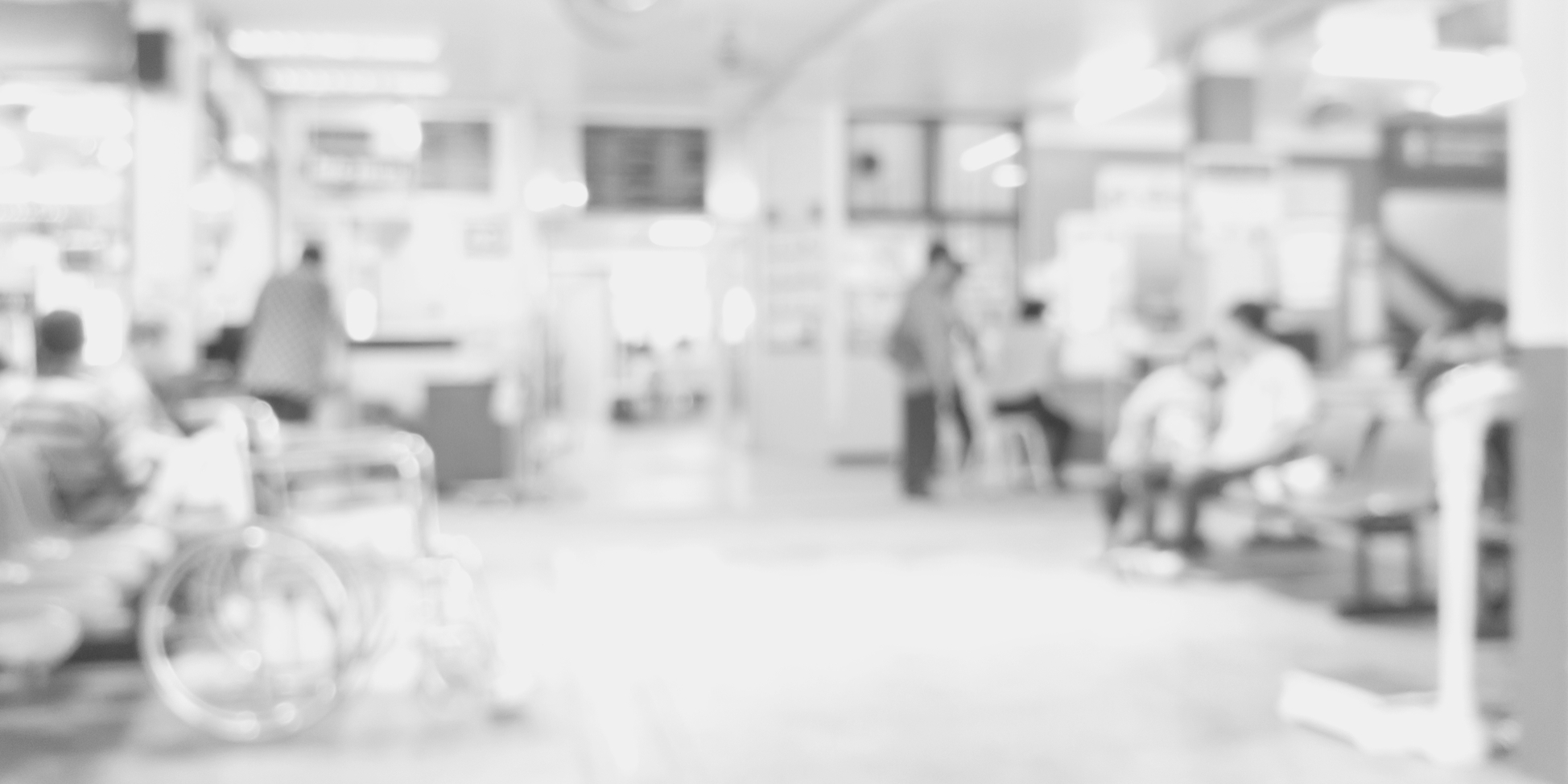 RIASSUMENDO
Utilizzo di componenti 
Android  elaborati per 
garantire un'interfaccia 
grafica semplice ed intuitiva

Master/Detail Flow
Tabbed Activity
Navigation Drawer
RecyclerView
Fragments
Riscontro positivo da parte dei medici che utilizzeranno l'applicazione
Righe di codice 
dell'applicazione 

264.698
SVILUPPI FUTURI
Caricamento automatico dei dati provenienti dalla Dorsale del Policlinico di Modena
Integrazione 
tecnologia NFC
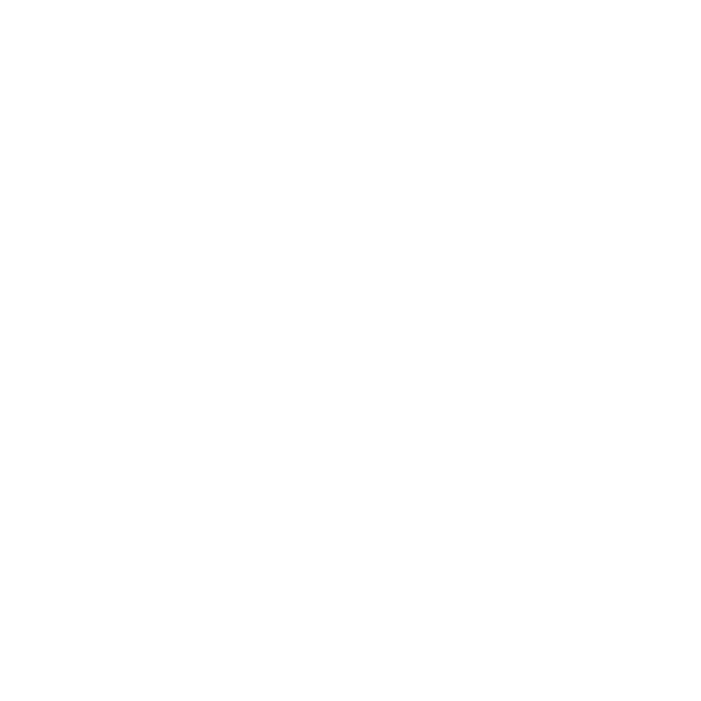 Miglioramenti profilo personale del medico
Grazie per l'attenzione